Module 4Organiser les électionsdans l’école
Leçon 4.1Préparer les élections
MAJ CL 18-07-2022
Pour coordonner un conseil d’élèves, vous devez effectuer certaines activités:
En préparation, avant le début des travaux avec le conseil d’élèves.
En action, pendant les travaux avec le conseil d’élèves.
Organiser les élections dans l’école fait partie des activités que vous devez effectuer en préparation.
En préparation
En action
Les élections font partie intégrante d’une société démocratique. Ainsi, tenir des élections pour former un conseil d’élèves est une excellente façon d’initier les jeunes au processus électoral et de les sensibiliser à l’importance de la participation citoyenne.C’est toute l’école qui en bénéficie et non pas uniquement les personnes élues au conseil.
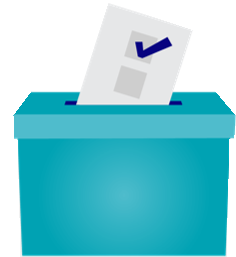 L’équipe de Vox populi visite de nombreuses écoles chaque année. Dans ce module, elle a rassemblé pour vous les pratiques gagnantes en lien avec l’organisation des élections partagées par les responsables des écoles membres.
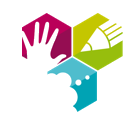 À cet instant, vous êtes sans doute en train de vous dire que tout va trop vite dans votre école et que vous manquerezde temps.
!
L’équipe de Vox populi est bien consciente de cette réalité. C’est pourquoi elle vous invite à parcourir ce module en y récupérant des pratiques qui pourraient vous être utiles. En tant que personne responsable d’un conseil d’élèves, vous savez mieux que quiconque ce qui répond aux besoins de votre milieu.
Résistez à la tentation de tout intégrer d’un coup, cela pourrait devenir très exigeant. Faites évoluer vos pratiques d’une année à l’autre. Souvenez-vous que l’école doit pouvoir suivre votre rythme sinon, tout risque de reposer sur vos épaules.Le conseil d’élèves c’est l’affaire toutes et tous. Vous êtes responsable de sa coordination, mais sa réussite repose sur les efforts consentis par tous les membres de votre école,les parents et la communauté.
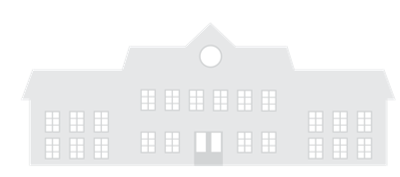 Alors, comment organiser les élections dans votre école?Que vous ayez ou non de l’expérience dans la coordination du conseil d’élèves, cette question revient chaque année.
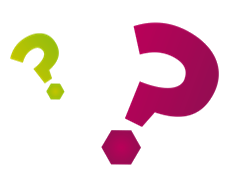 Par courriel
Afin de faciliter l’organisation des élections dans l’école, l’équipe de Vox populi vous suggère une approche en trois étapes:
Regroupe toutes les tâches qui pourraient être effectuées avant de lancer la période électorale.
Regroupe toutes les tâches qui pourraient être effectuées suite au déclenchement des élections.
Regroupe toutes les tâches qui pourraient être effectuées pour assermenter les personnes élues.
Vivrelesélections
Préparerlesélections
Assermenterlespersonnesélues
2
1
3
Dans cette leçon, nous traiterons plus en détail de l’étape 1 – Préparer les élections.
Regroupe toutes les tâches qui pourraient être effectuées avant de lancer les élections.
Vivrelesélections
Préparerlesélections
Assermenterlespersonnesélues
2
1
3
Préparer les élections
Bien préparer les élections vous permettra :
D’établir un cadre clair pour le déroulement des élections;
De vous procurer à l’avance tout ce dont vous aurez besoin;
De solliciter l’aide de vos collègues ou des élèves de l’école pour le jour du vote.
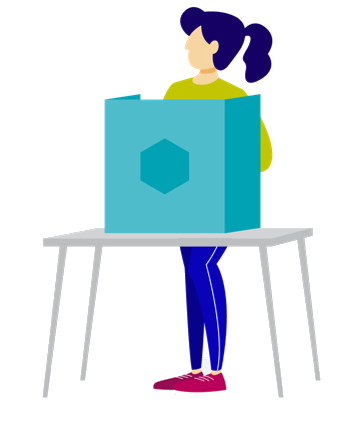 1
Préparer les élections
TRUCS ET ASTUCES DU MILIEU
Vous considérez que lors de la rentrée le temps file à toute allure et vous craignez manquer de temps pour préparer vos élections… Serait-il possible de commencer votre préparation à la fin de l’année scolaire en prévision de l’année à venir?Des écoles commencent l’année avec un conseil transitoire composé des élèves du conseil de l’année précédente qui sont encore à l’école. C’est avec ce conseil transitoire que la personne responsable prépare la campagne électorale à la rentrée.L’équipe de Vox populi a constaté que dans certaines écoles, les élections ont lieu à la fin de l’année scolaire en prévision de l’année suivante.
1
Vous avez terminé l’introduction de la leçon 4.1 – Préparer les élections.Consultez les autres leçons du Module 4 – Organiser les élections dans l’école du site Web de Vox populi pour en apprendre davantage à ce sujet:
4.1.1 – Établir le calendrier électoral (durée ± 3 min);
4.1.2 – Définir les règlements électoraux (durée ± 3 min);
4.1.3 – Encadrer la mise en candidature (durée ± 3 min);
4.1.4 – Déterminer le scénario du vote (durée ± 3 min);
4.1.5 – Aménager le bureau de vote (durée ± 3 min);
4.1.6 – Rassembler le matériel électoral (durée ± 3 min);
4.1.7 – Informer l’école des élections à venir (durée ± 3 min).